Newton’s method
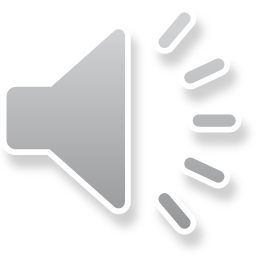 Newton's method
Introduction
In this topic, we will
Describe and derive Newton’s method
Deduce how quickly the algorithm converges
Consider when it may not converge
Look at an example
Describe automatic differentiation
Consider an implementation
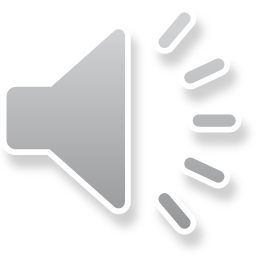 2
Newton's method
Solutions to equations
Suppose we have a real-valued function f (x) of  real variable and suppose that xk is close to a root
Approximate the function at that point by a linear polynomial
f (x)
xk
xk+1
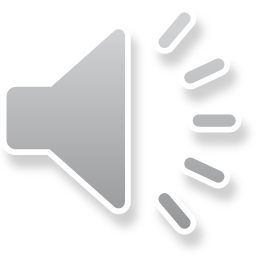 3
Newton's method
Solutions to equations
What is the root of the linear polynomial?
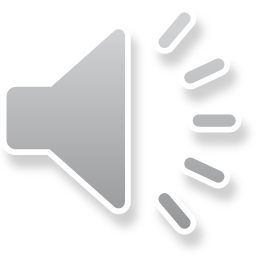 4
Newton's method
Solutions to equations
Thus, if xk is an approximation of the root, then



     should be a better approximation of the root
f (x)
xk
xk+1
xk+2
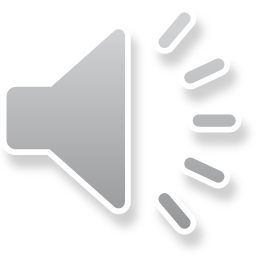 5
Newton's method
Solutions to equations
Question: How much better?
If xk is an approximation of a root r, the error is r – xk
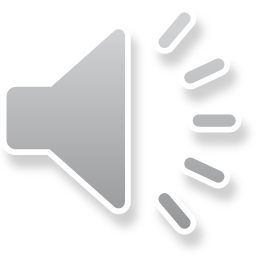 6
Newton's method
Solutions to equations
Thus,





Therefore, assuming the first- and second-derivatives are sufficiently smooth and the first derivative is not zero,
	the error is approximately a constant	times the previous error squared
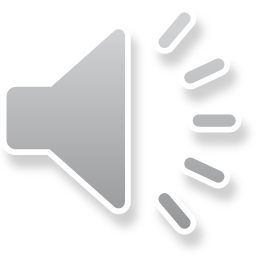 7
Newton's method
Description of the error
We will describe Newton’s method as O(h2)
If h was the error at one step,		the error at the next step is a constant times h2

Will Newton’s method always converge?
If there is no root, it certainly will not converge:  x2 + 1
If the derivative at xk is close to zero,	  the next approximation may be far away…even infinity
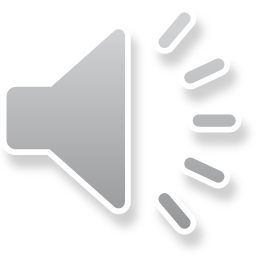 f (x)
8
xk
Newton's method
Example
Find the first root of 2e–2x – e–x starting with x0 = 0.0
The solution is ln(2)


  0      0                                              0.6931
  1      0.333333333333333       0.3598
  2      0.565398476300347       0.1277
  3      0.672481930308809       0.02067
  4      0.692525169443129       0.0006220
  5      0.693146600734152       0.0000005798
  6      0.693147180559441       0.0000000000005045
  7      0.693147180559945       0
0.5605
0.1641
0.02273
0.0006320
0.0000005801
0.0000000000005043
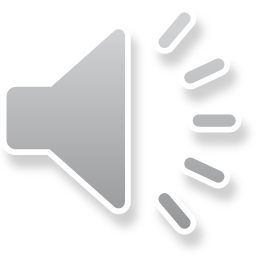 9
Newton's method
Implementation
Newton’s method requires us to supply both the function and the derivative
Automatic differentiation is the algorithm of taking a function and creating a function that gives the derivative exactly
double f( double x ) {
    return 2*exp(-2*x) - exp(-x);
}

double df( double x ) {
    return -4*exp(-2*x) + exp(-x);
}
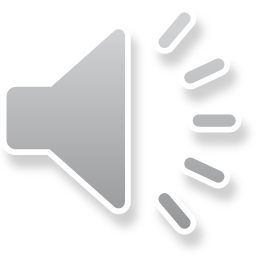 10
Newton's method
Implementation
double newton( double  f( double x ), double df( double x ),
               double x0, double eps_step, double eps_abs, 
               unsigned int max_iterations ) {
    for ( unsigned int k{0}; k < max_iterations; ++k ) {
        double x1{ x0 - f(x0)/df(x0) };   % Newton's method

        if ( !std::isfinite( x1 ) ) {
            return NAN;
        }

        if ( (std::abs( x1 - x0 ) < eps_step)
            && (std::abs( f(x1) ) < eps_abs) ) {
            return x1;
        }

        x0 = x1;
    }

    return NAN;
}
C/C++ Code is provided to demonstrate the straight-forward nature of these algorithms and not required for the examination
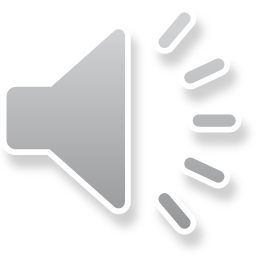 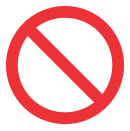 11
Newton's method
Summary
Following this topic, you now
Have reviewed Newton’s method
Understand that the error is O(h2) where we derived this using the first-order Taylor series
Know that the algorithm may not converge
Have seen an example of the algorithm in practice
Have learned about automatic differentiation and considered an implementation of this algorithm
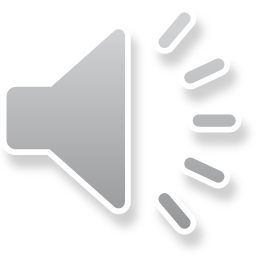 12
Newton's method
References
[1]	https://en.wikipedia.org/wiki/Newton%27s_method
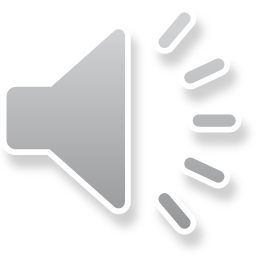 13
Newton's method
Acknowledgments
Staisha Neville for noting that in estimating the error of Newton’s method onSlide 9, I indicated I was using  f (2)(r)/f (1)(r) when in fact I was using the ratio f (2)(xk–1)/f (1)(xk–1)
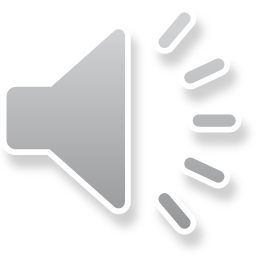 14
Newton's method
Colophon
These slides were prepared using the Cambria typeface. Mathematical equations use Times New Roman, and source code is presented using Consolas.  Mathematical equations are prepared in MathType by Design Science, Inc.
Examples may be formulated and checked using Maple by Maplesoft, Inc.

The photographs of flowers and a monarch butter appearing on the title slide and accenting the top of each other slide were taken at the Royal Botanical Gardens in October of 2017 by Douglas Wilhelm Harder. Please see
https://www.rbg.ca/
for more information.
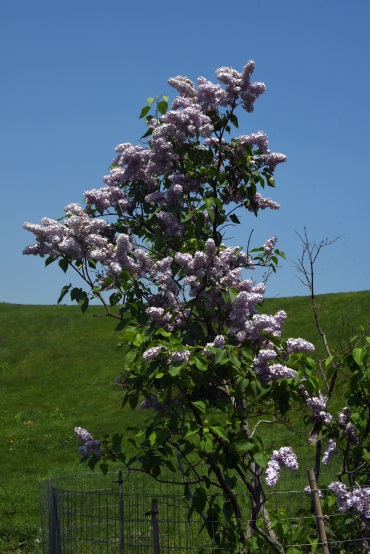 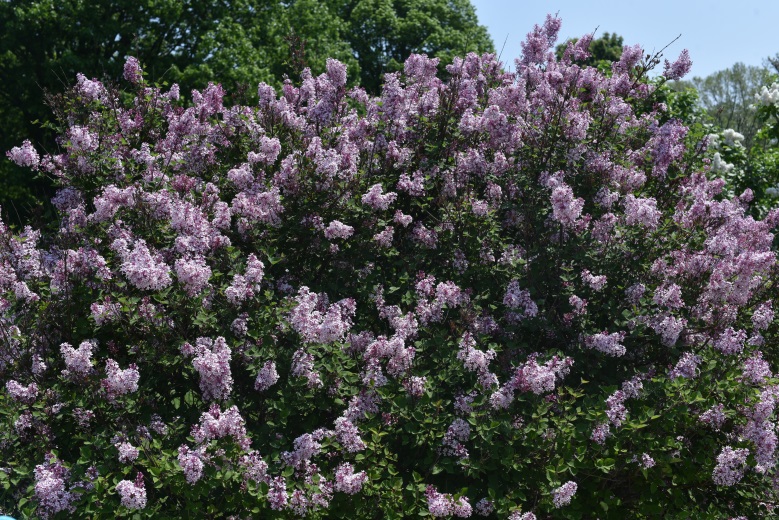 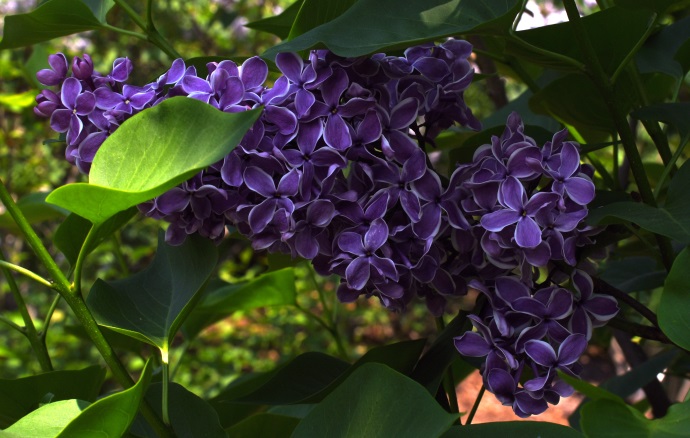 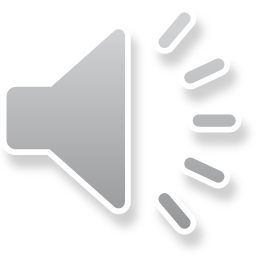 15
Newton's method
Disclaimer
These slides are provided for the ece 204 Numerical methods course taught at the University of Waterloo. The material in it reflects the author’s best judgment in light of the information available to them at the time of preparation. Any reliance on these course slides by any party for any other purpose are the responsibility of such parties. The authors accept no responsibility for damages, if any, suffered by any party as a result of decisions made or actions based on these course slides for any other purpose than that for which it was intended.
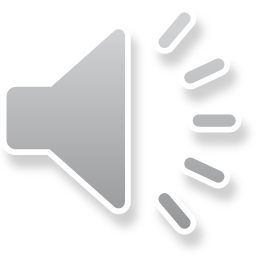 16